Towns in Maine
K for ME Read Aloud, Unit 1 Week 2, Day 3
The slides that follow need to be revised to fit your context.
MAKE A COPY
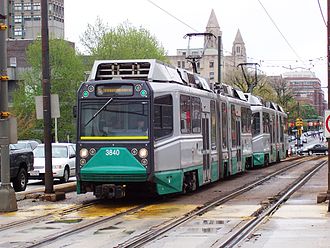 People can take the Green Line in Allston/Brighton from Boston College to Boston University. They might stop at the Super 88 Market. A lot of people live in Allston/Brighton.
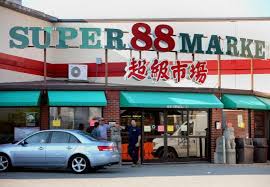 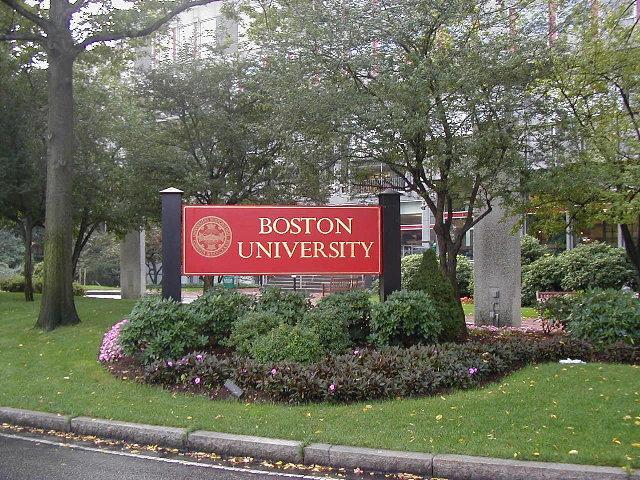 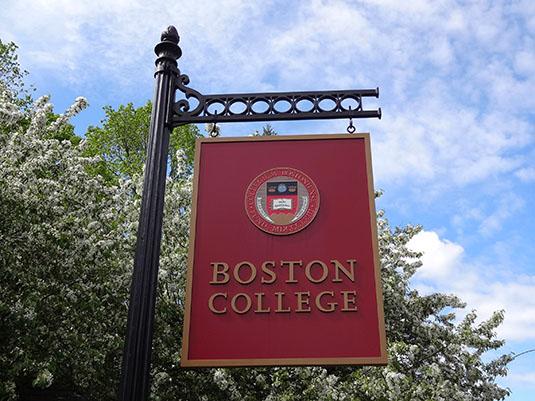 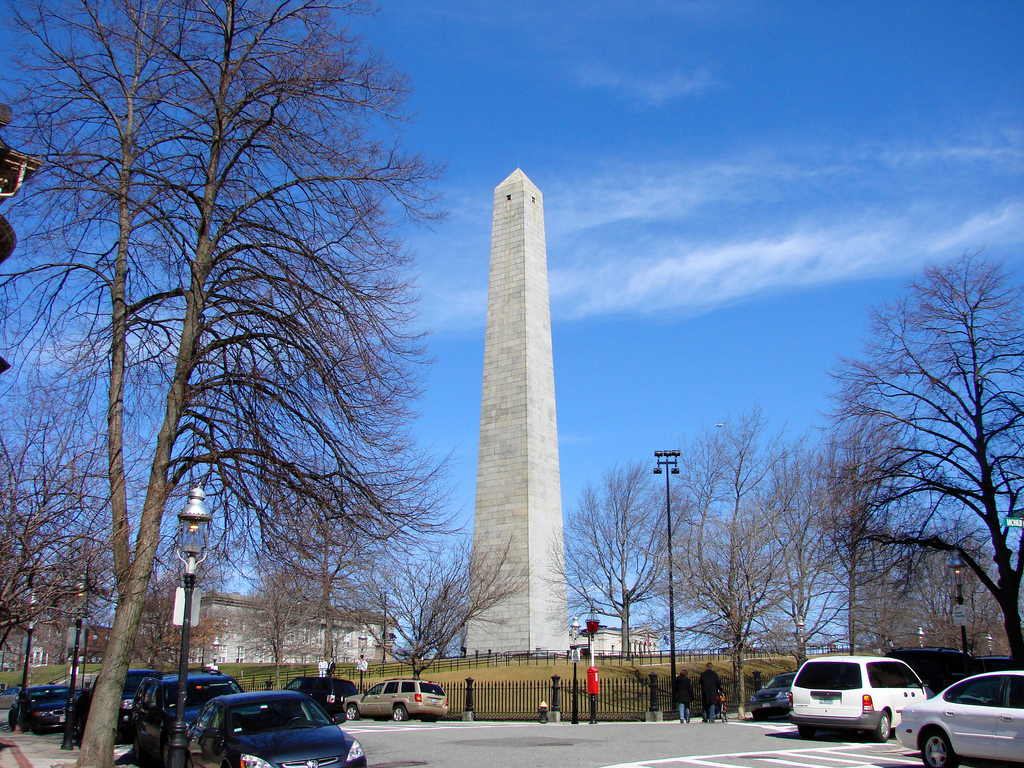 The Bunker Hill Monument is a famous place is Charlestown. 
A lot of people visit the monument, and a lot of people live in Charlestown.
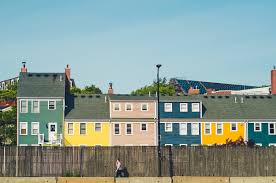 [Speaker Notes: charlestown]
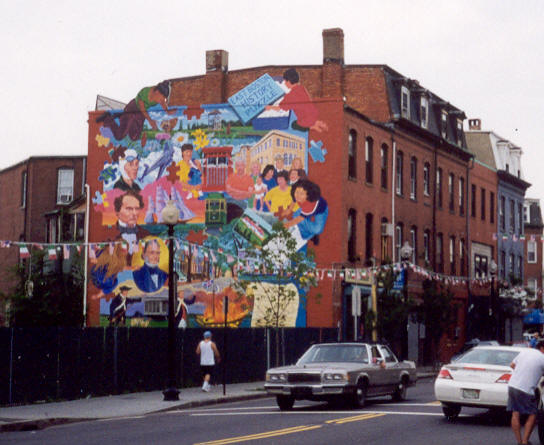 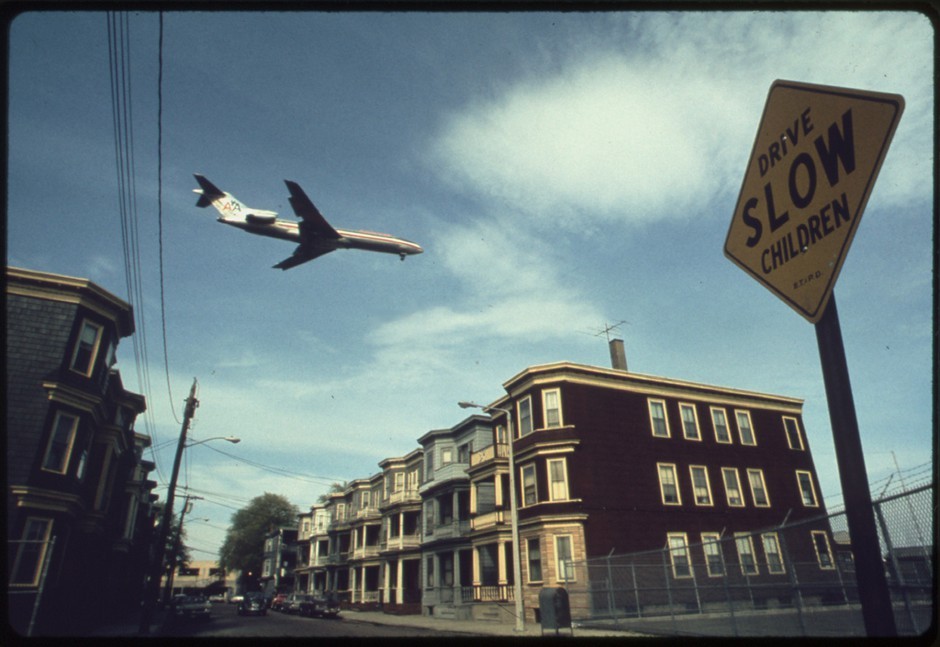 An airplane flies over houses in Boston in 1973. Michael Philip Manheim/NARA
There is art that tells stories about communities in East Boston. The airport is also in East Boston.

A lot of people live in East Boston.
[Speaker Notes: East boston]
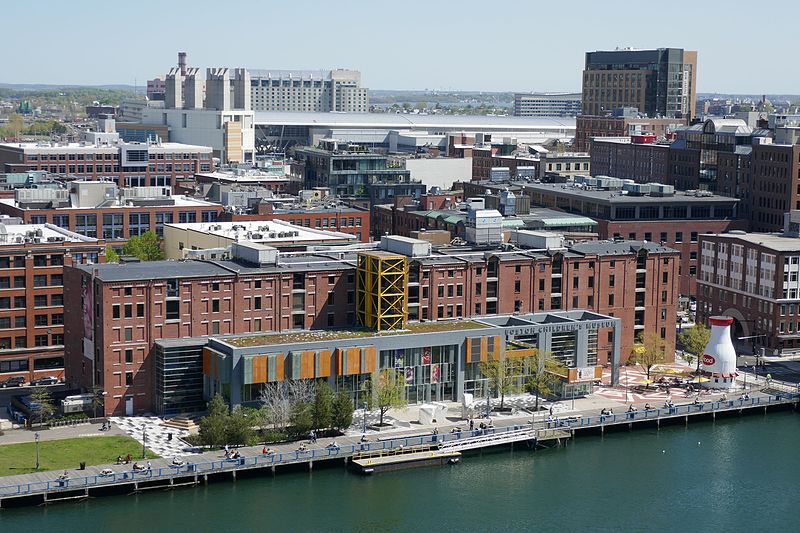 The Children’s Museum is in Fort Point Channel. 
People work and explore in Fort Point Channel. Not a lot of people live here.
[Speaker Notes: Fort Point Channel]
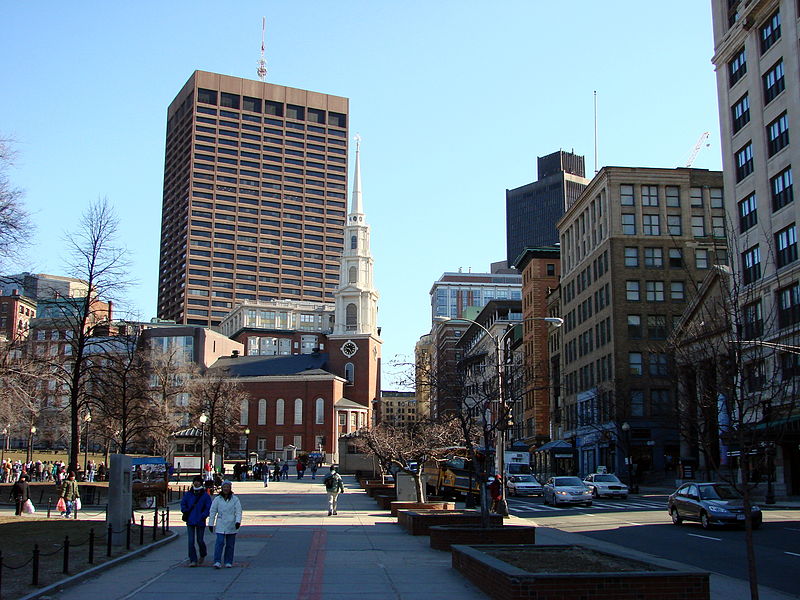 A lot of people work in Downtown Boston. People also gather here to show what they believe in. 

A lot of people live here, too.
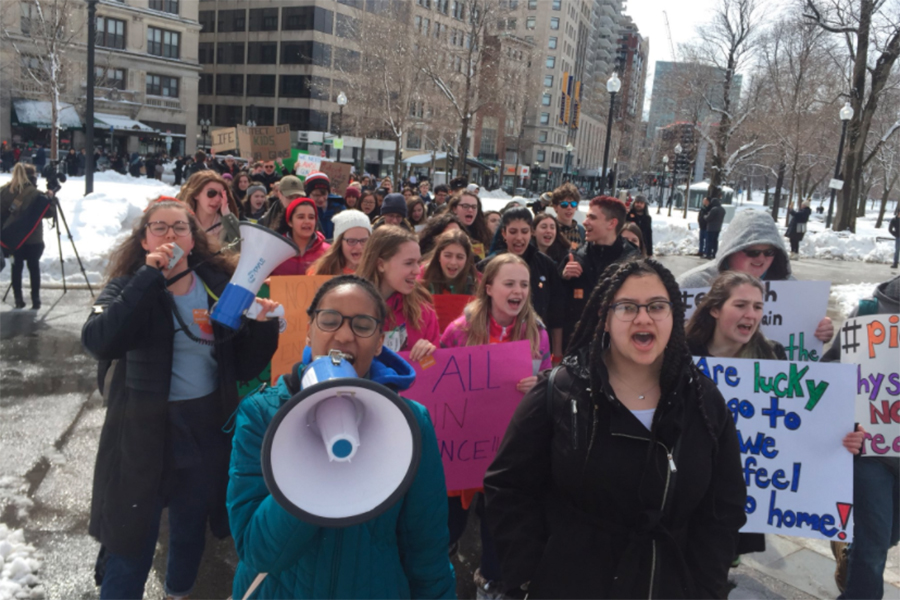 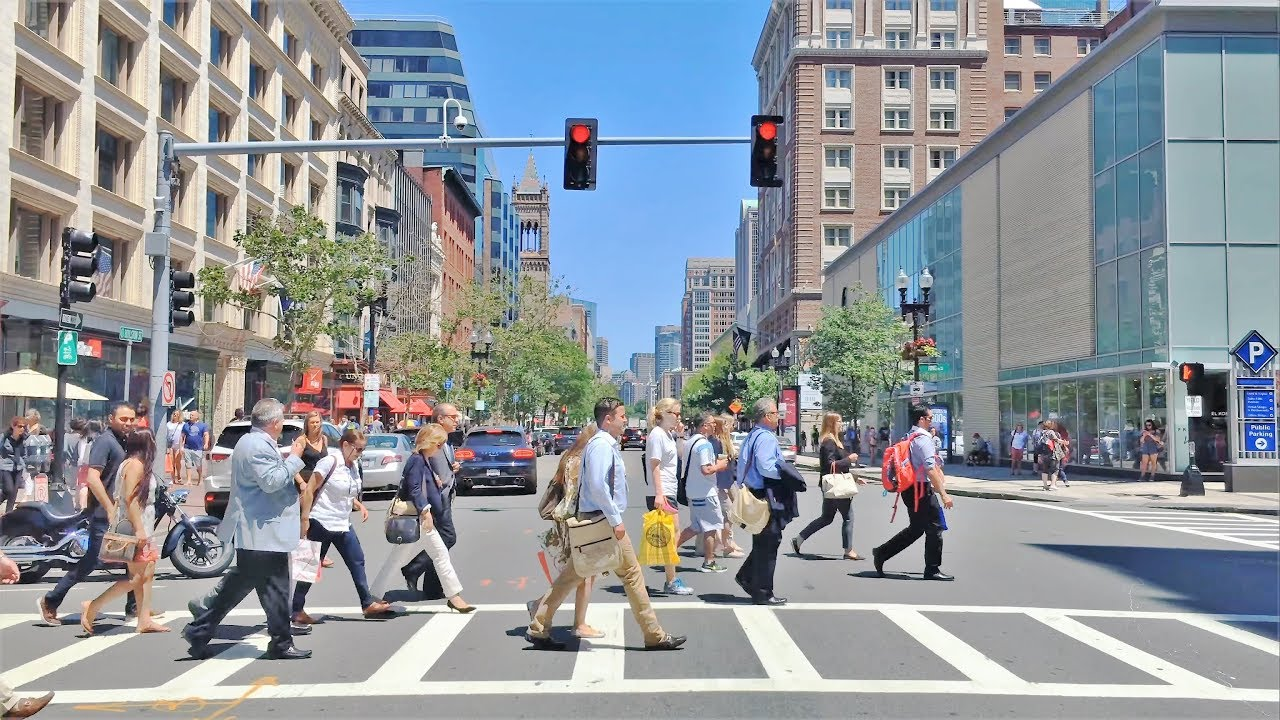 [Speaker Notes: downtown]
What town in Maine do you live in?

What community places are in your neighborhood?